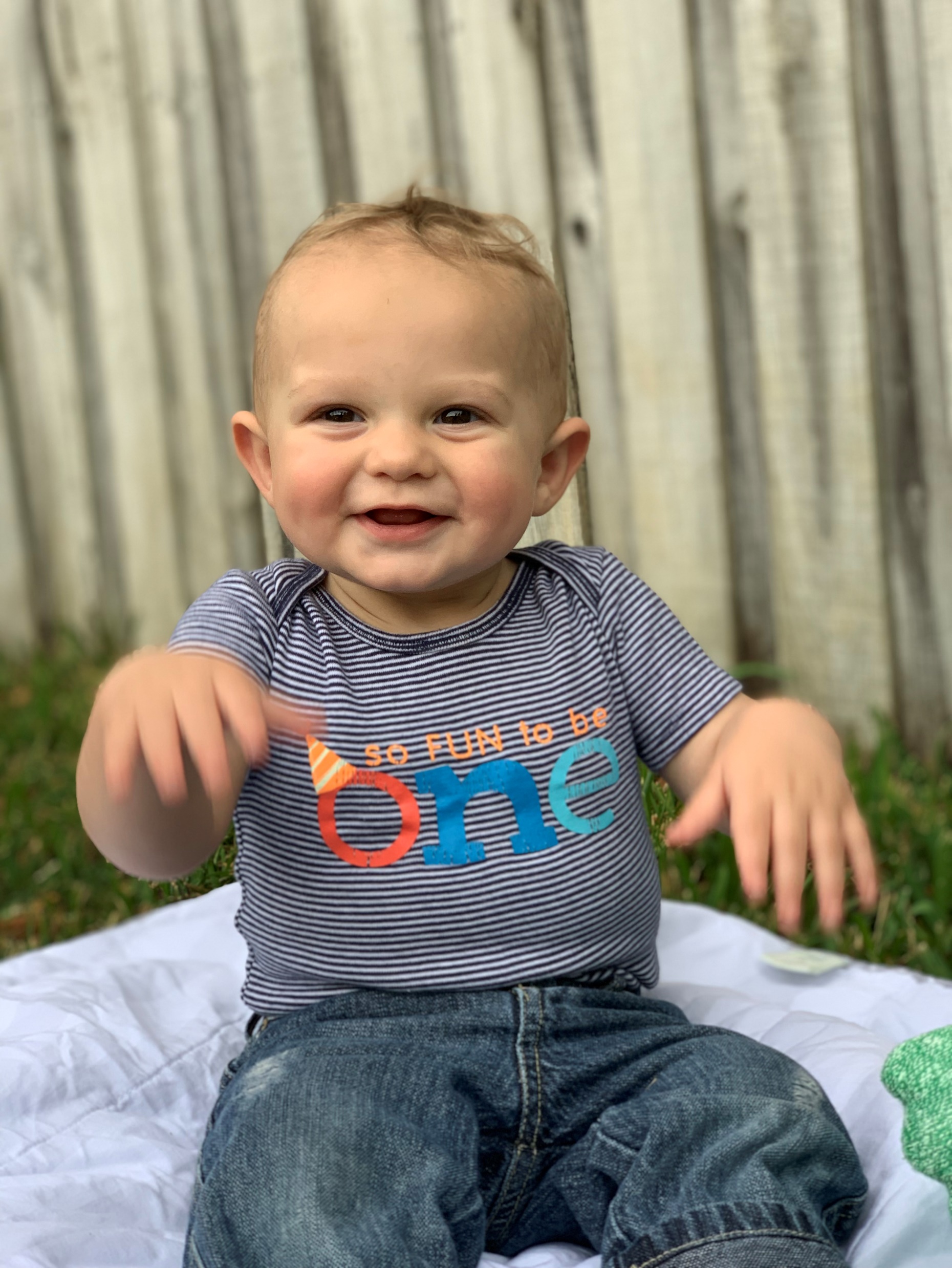 Love
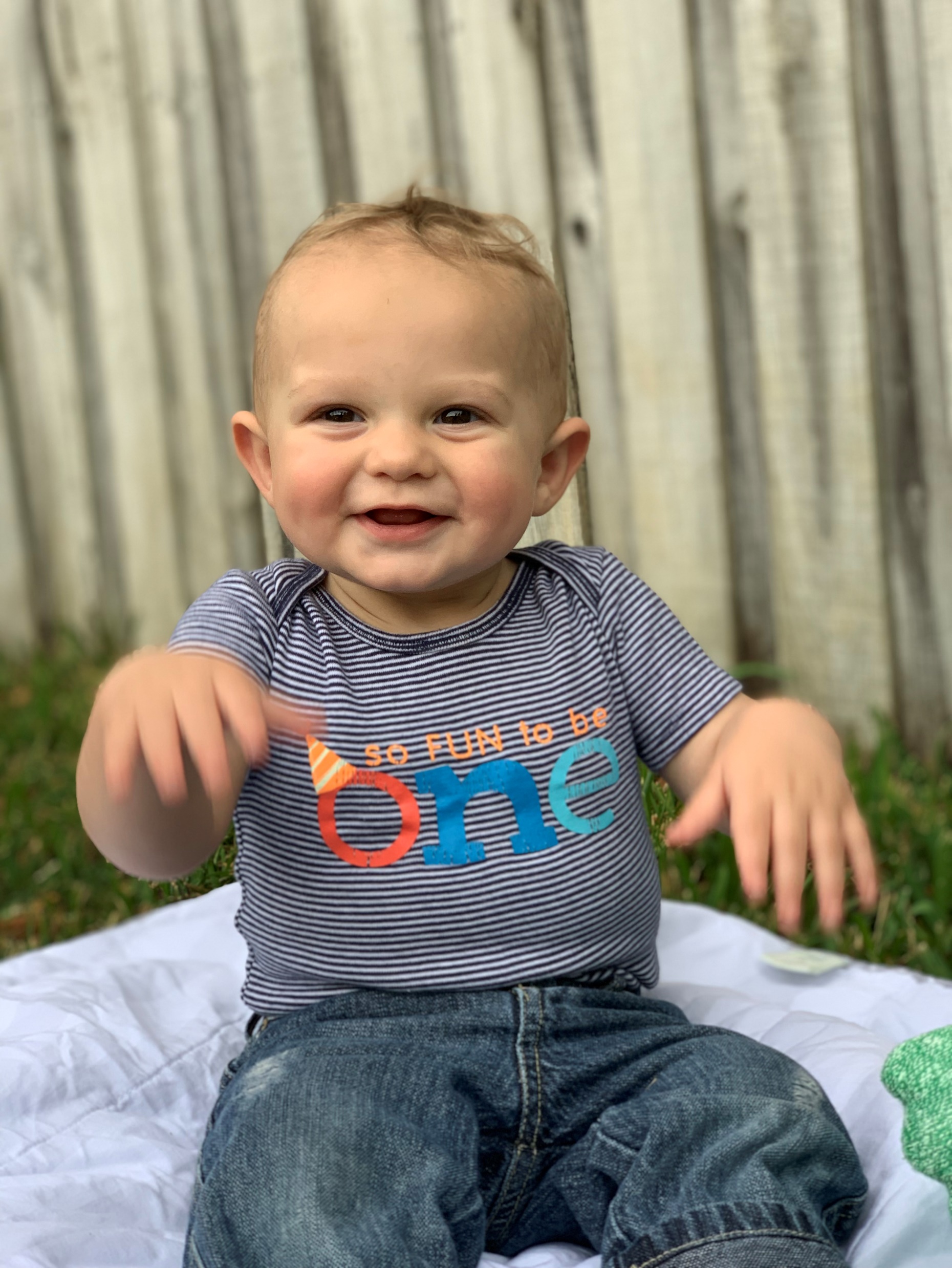 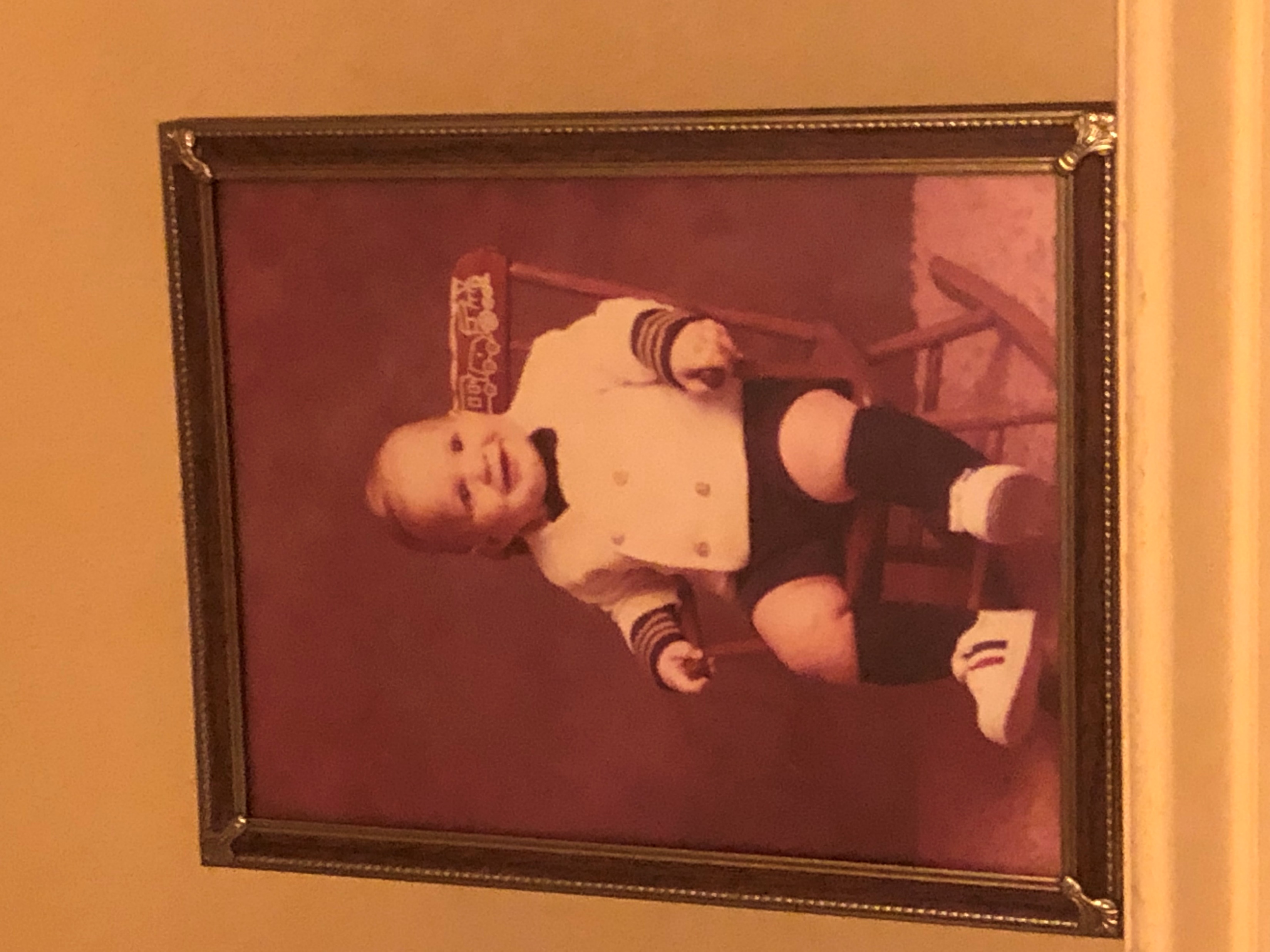 Love
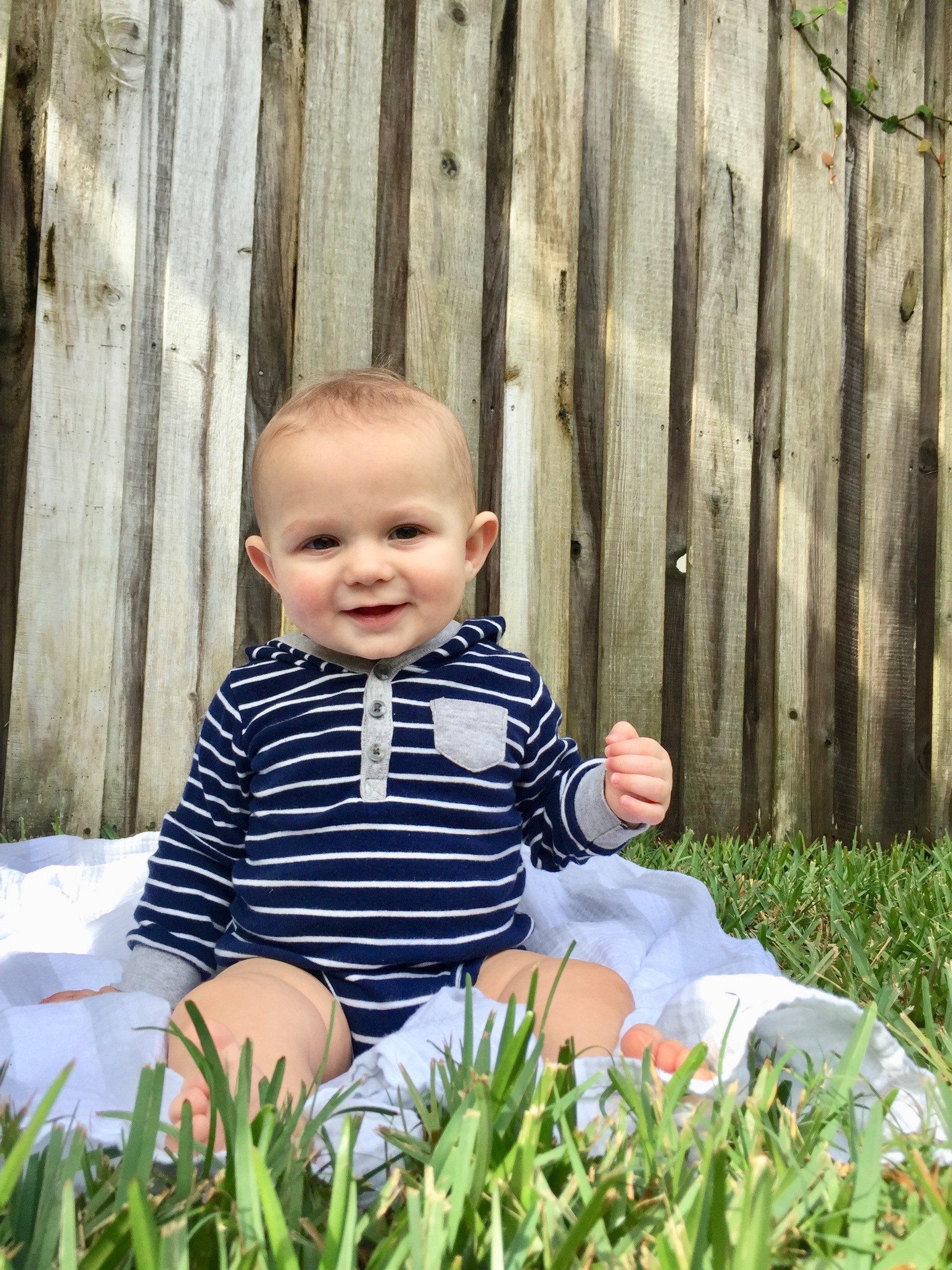 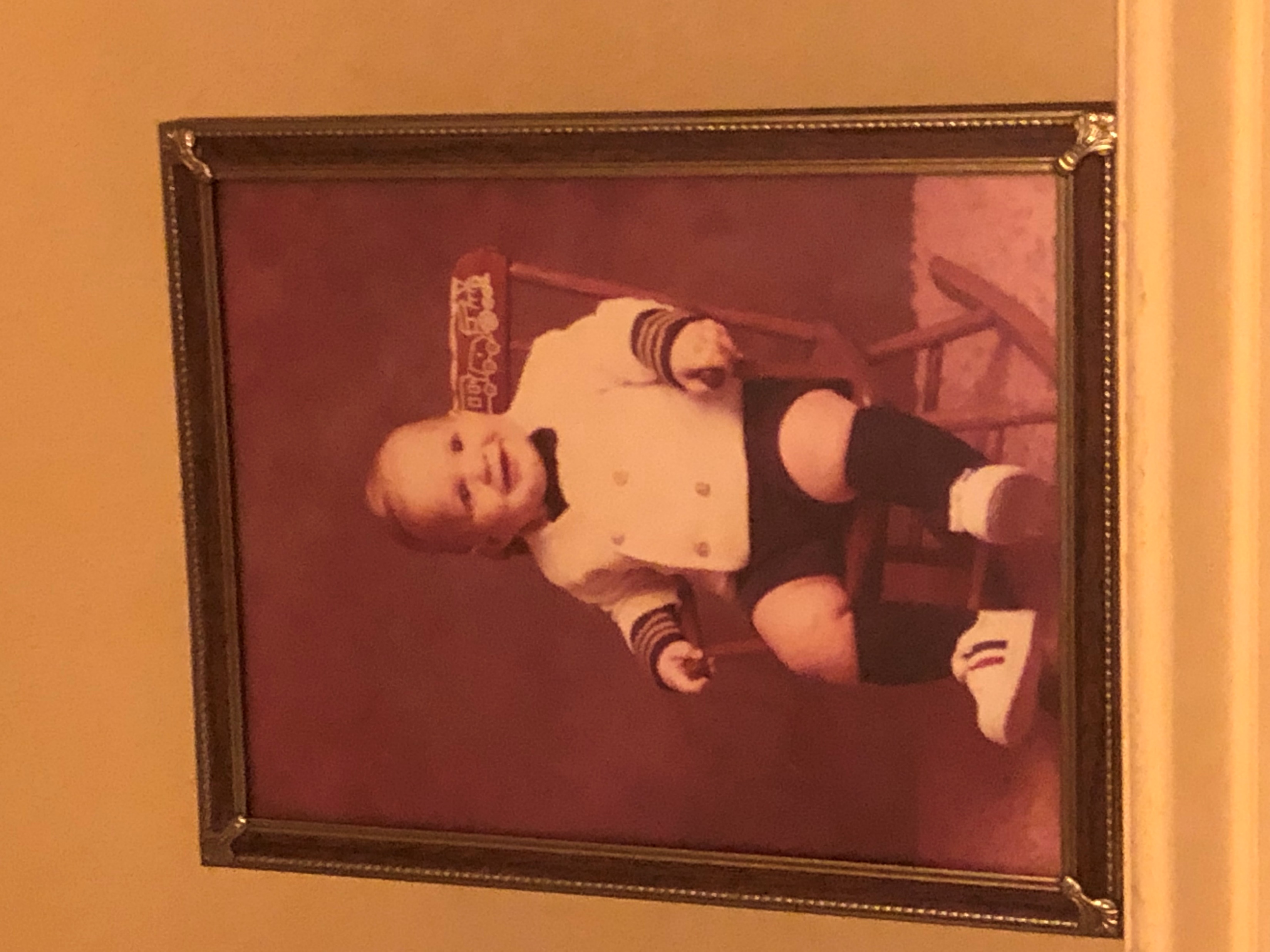 Love
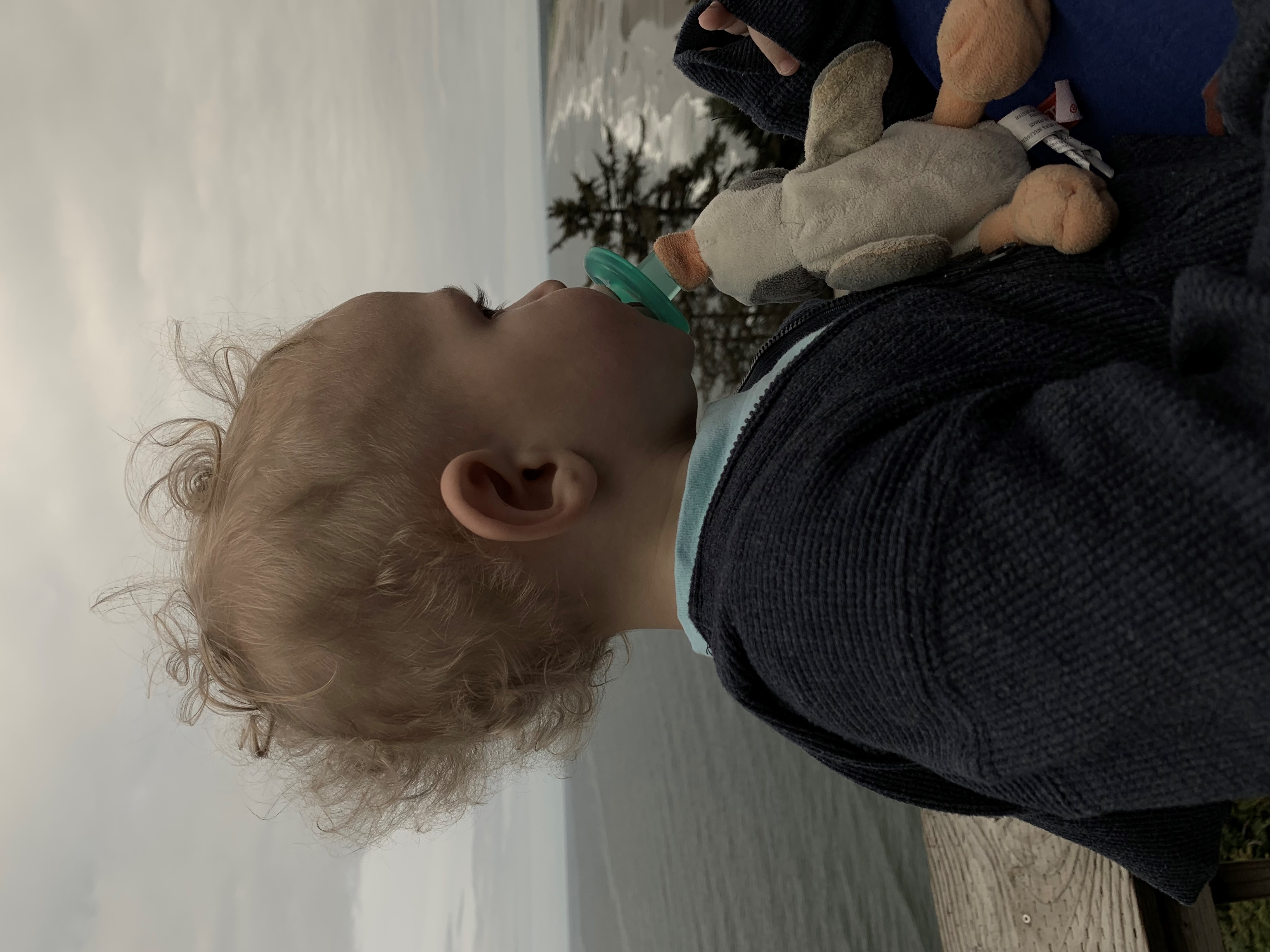 Love
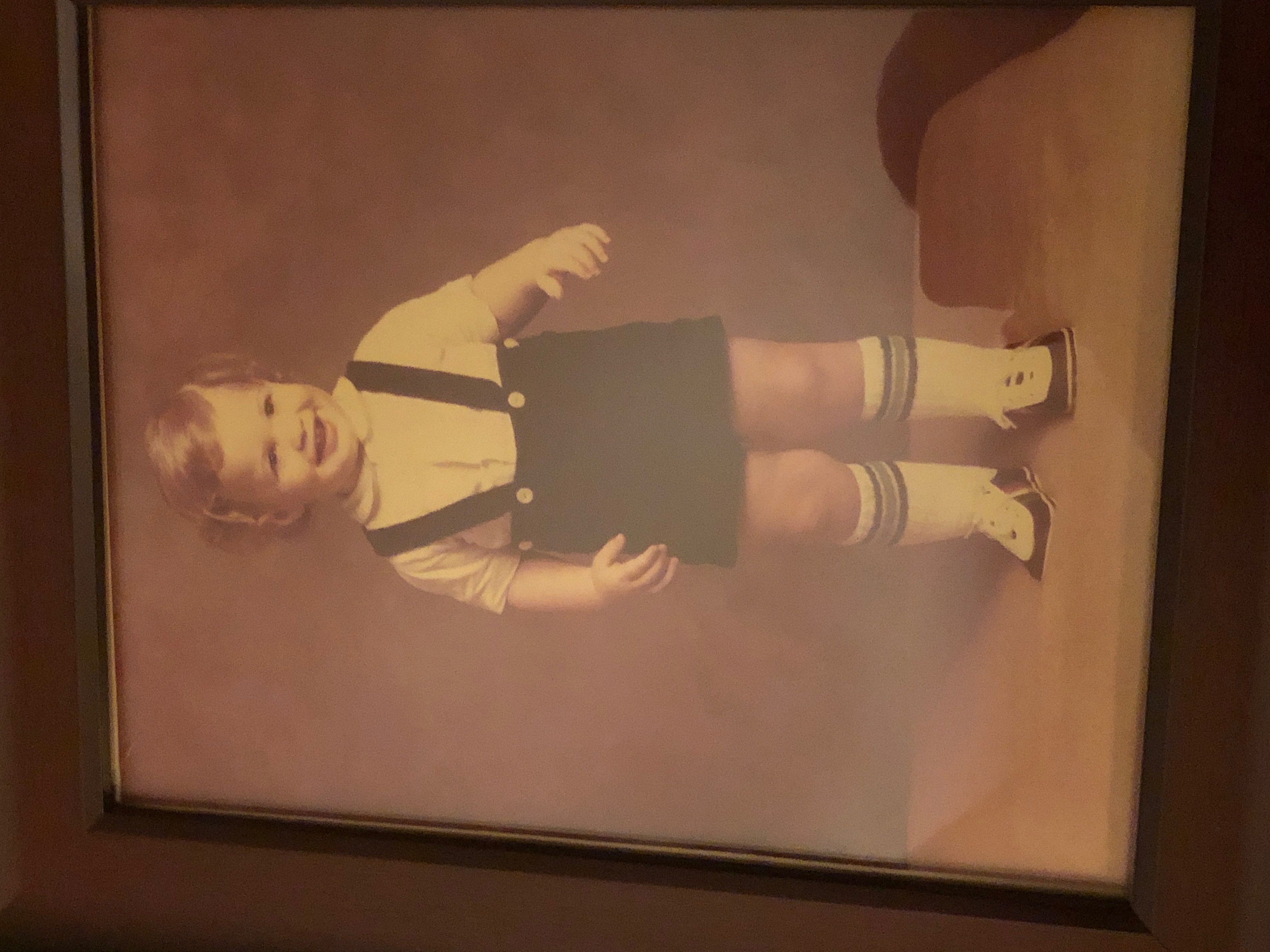 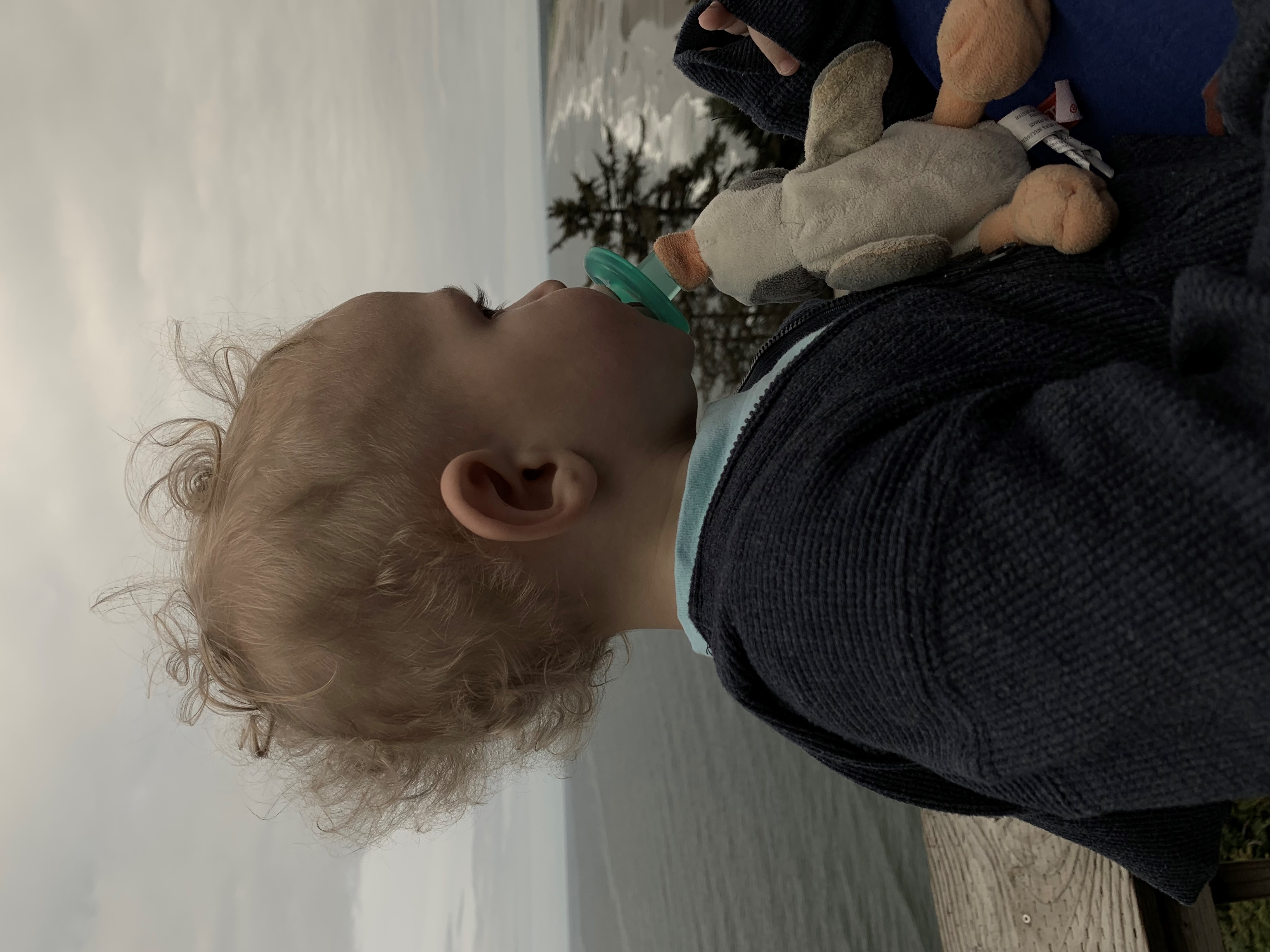 Love
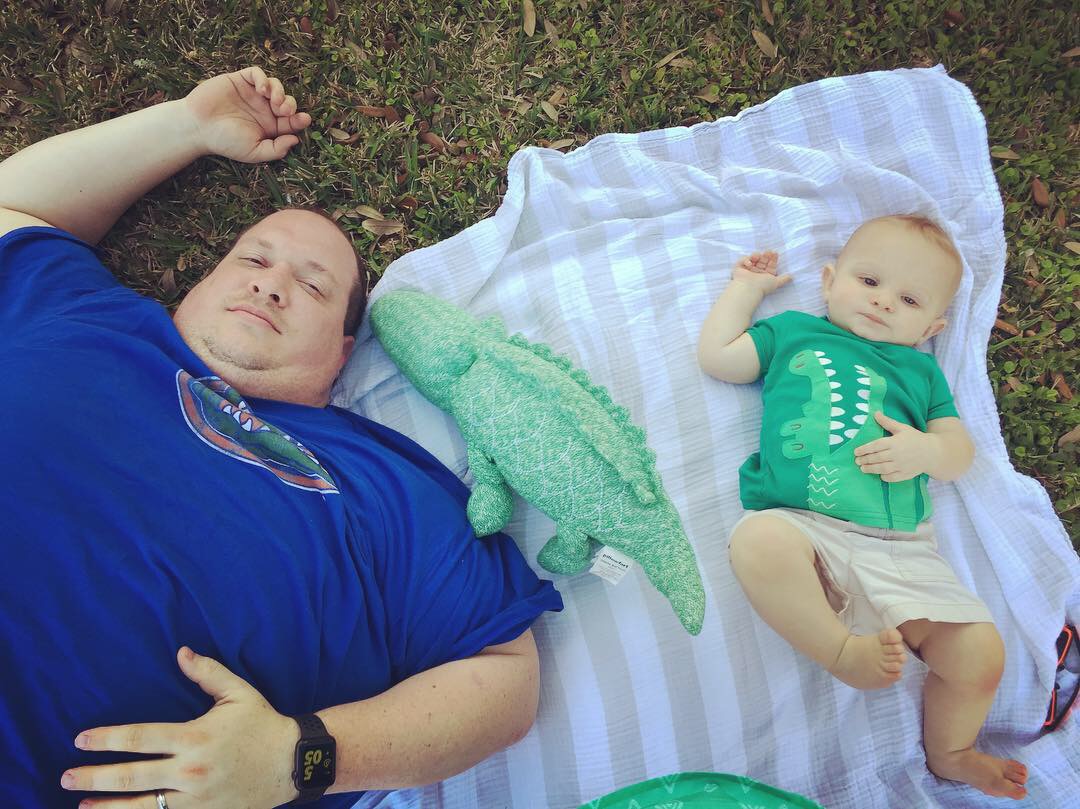 Love
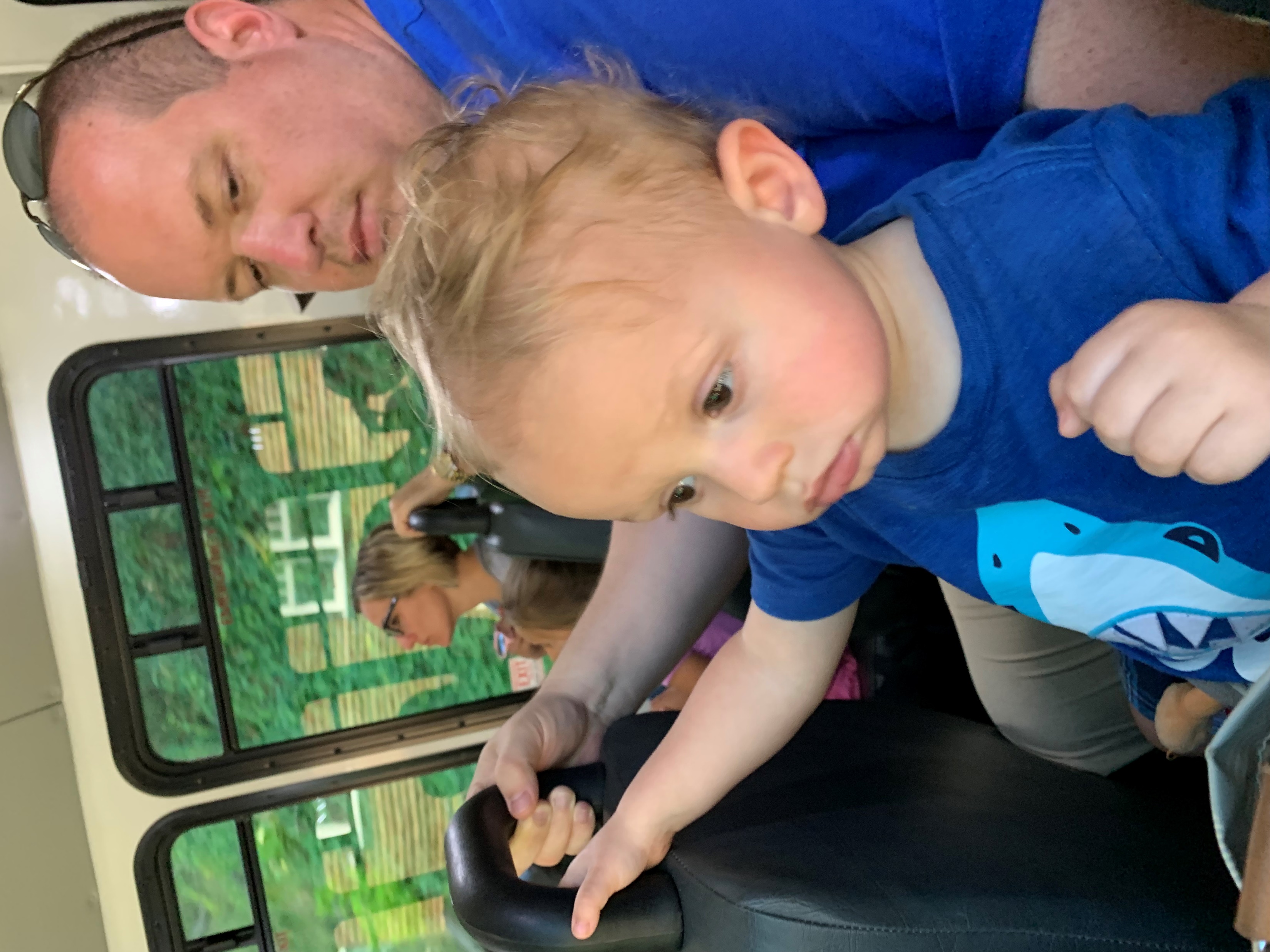 Love
Love